สำนักงานปศุสัตว์จังหวัดสุโขทัย
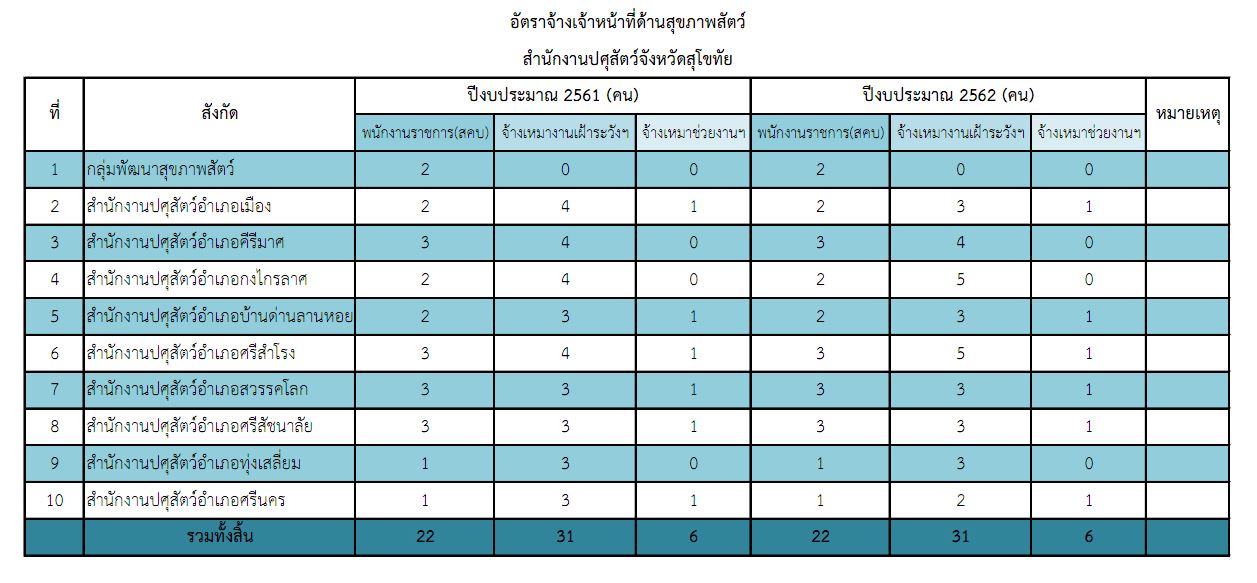 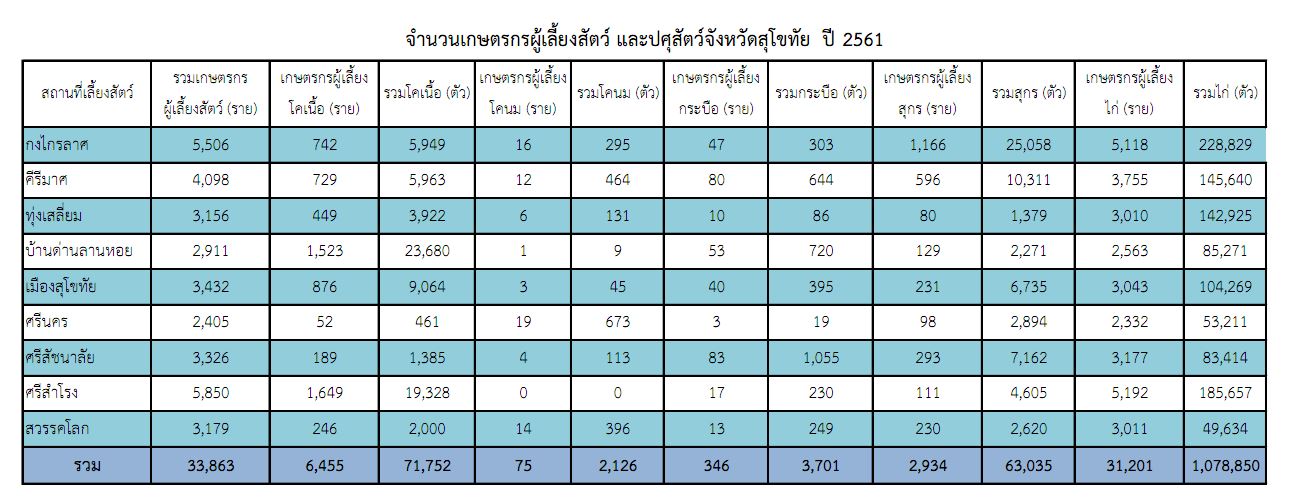 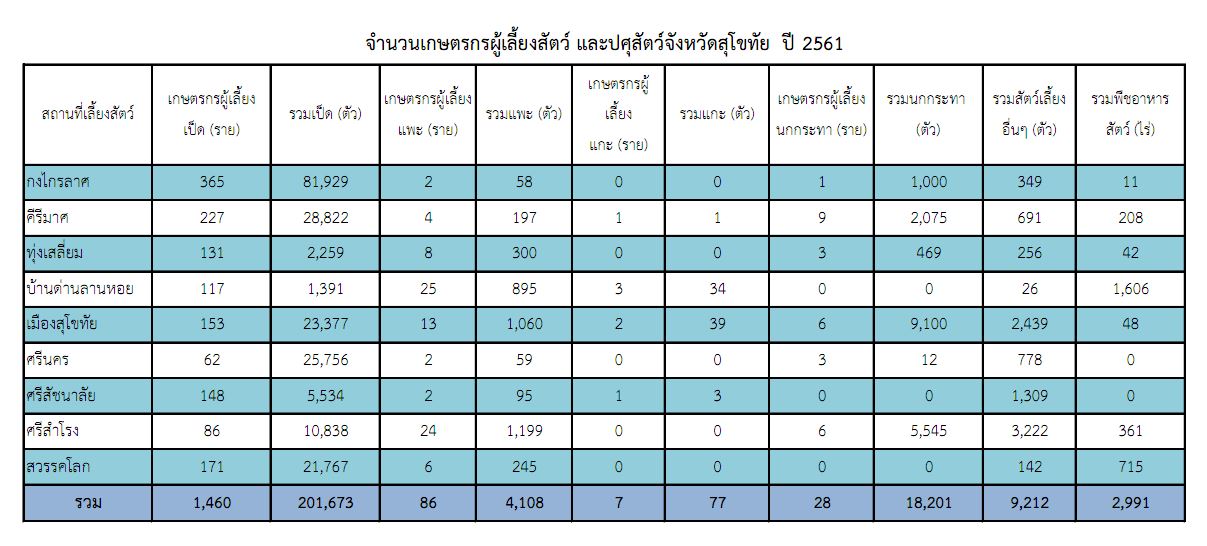 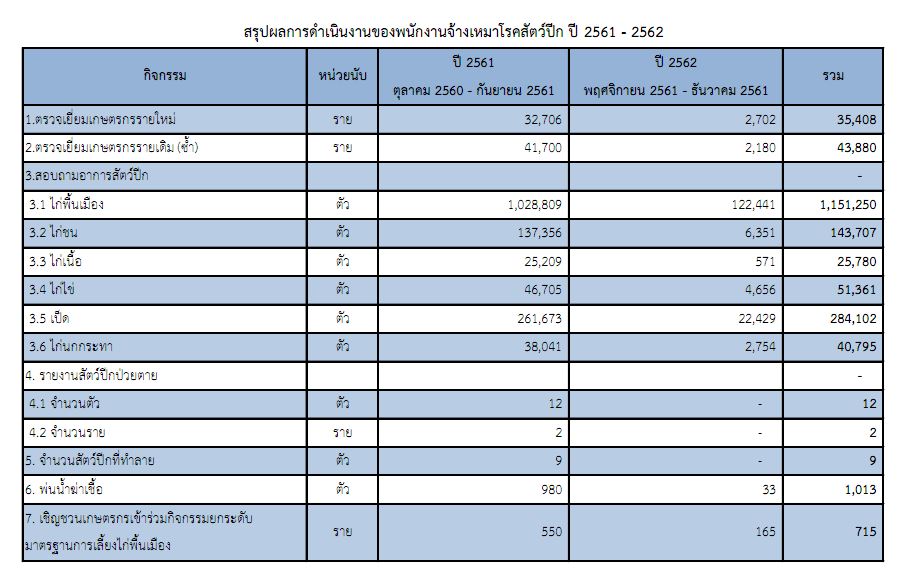